UNIT 3
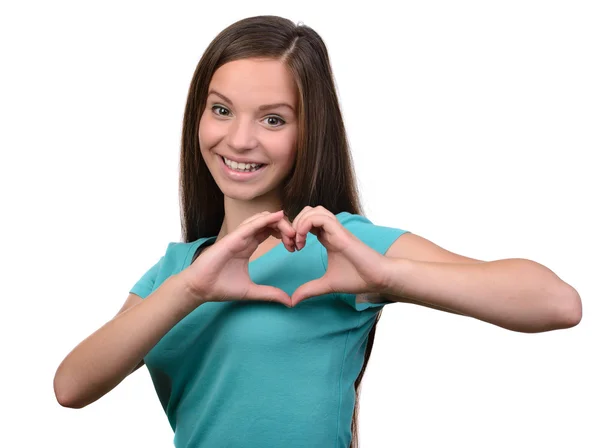 Lesson 3
I love
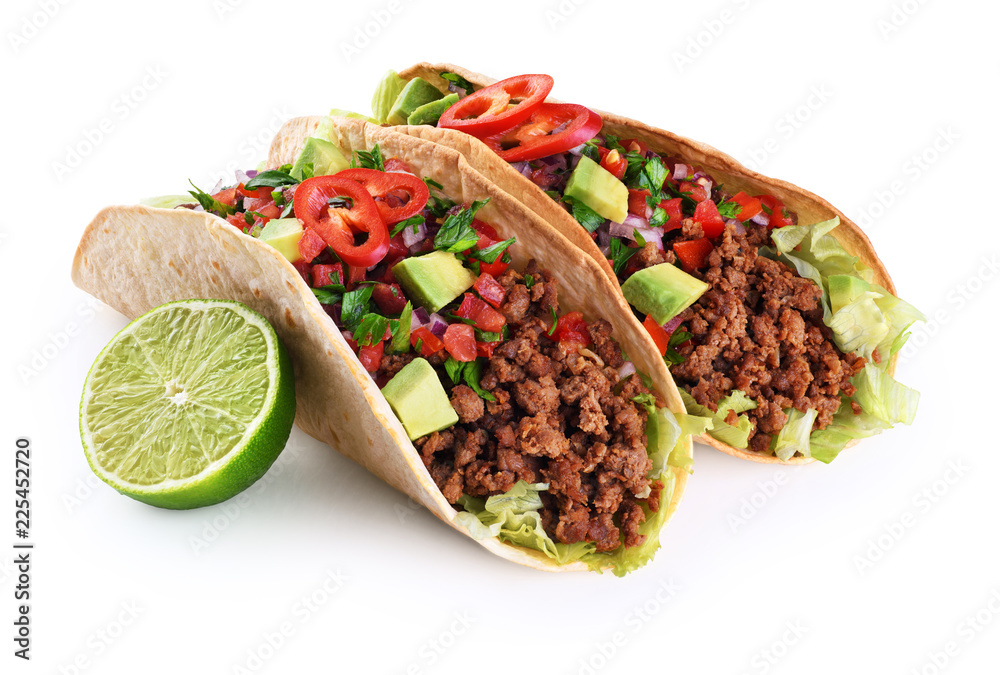 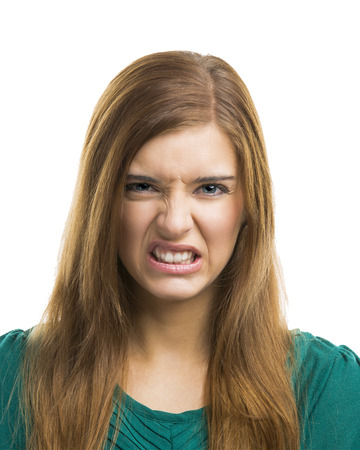 Really? I don´t !
LESSON OBJECTIVE:
Learn and practice expressions to disagree.
GRAMMAR FOCUS     “To disagree”   studentbook pg 17
We use expressions as oh, or  really?.  To introduce our opinion, that may differ from the other person.
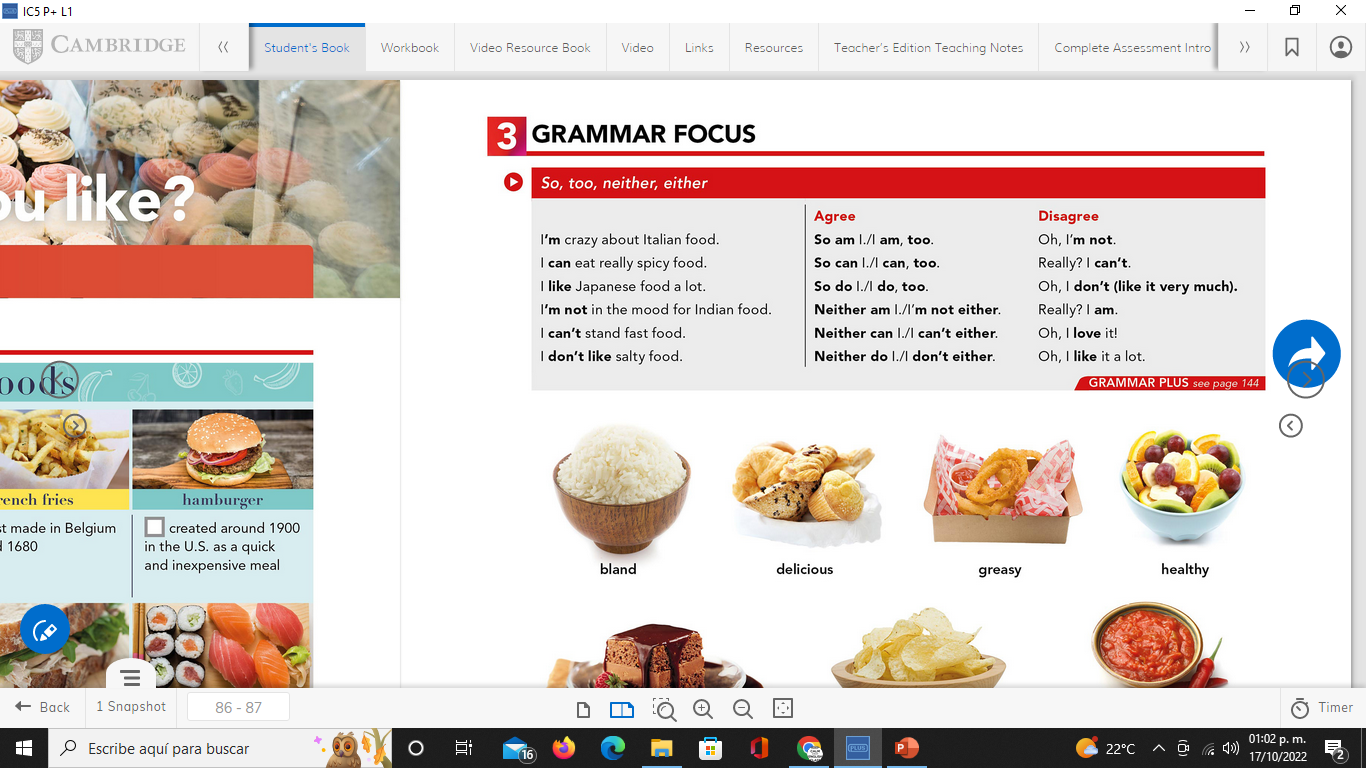 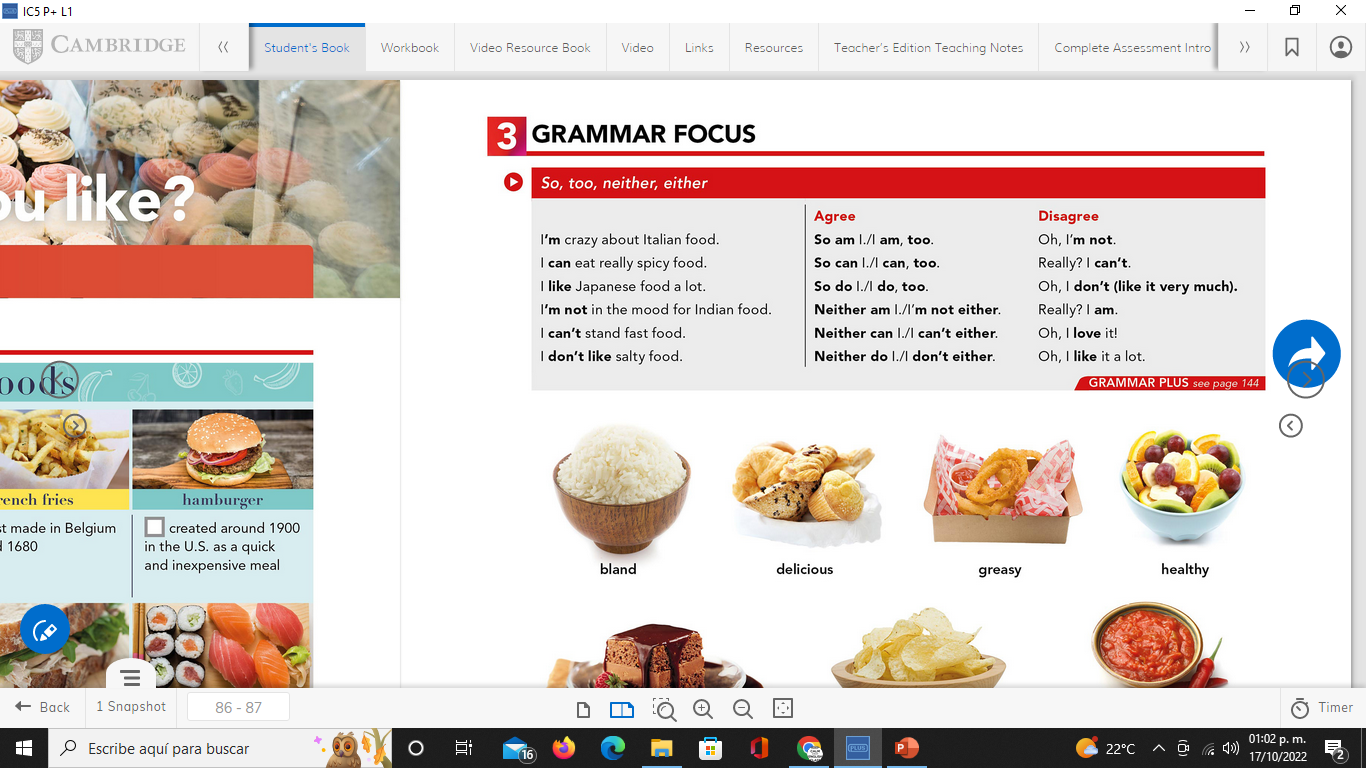 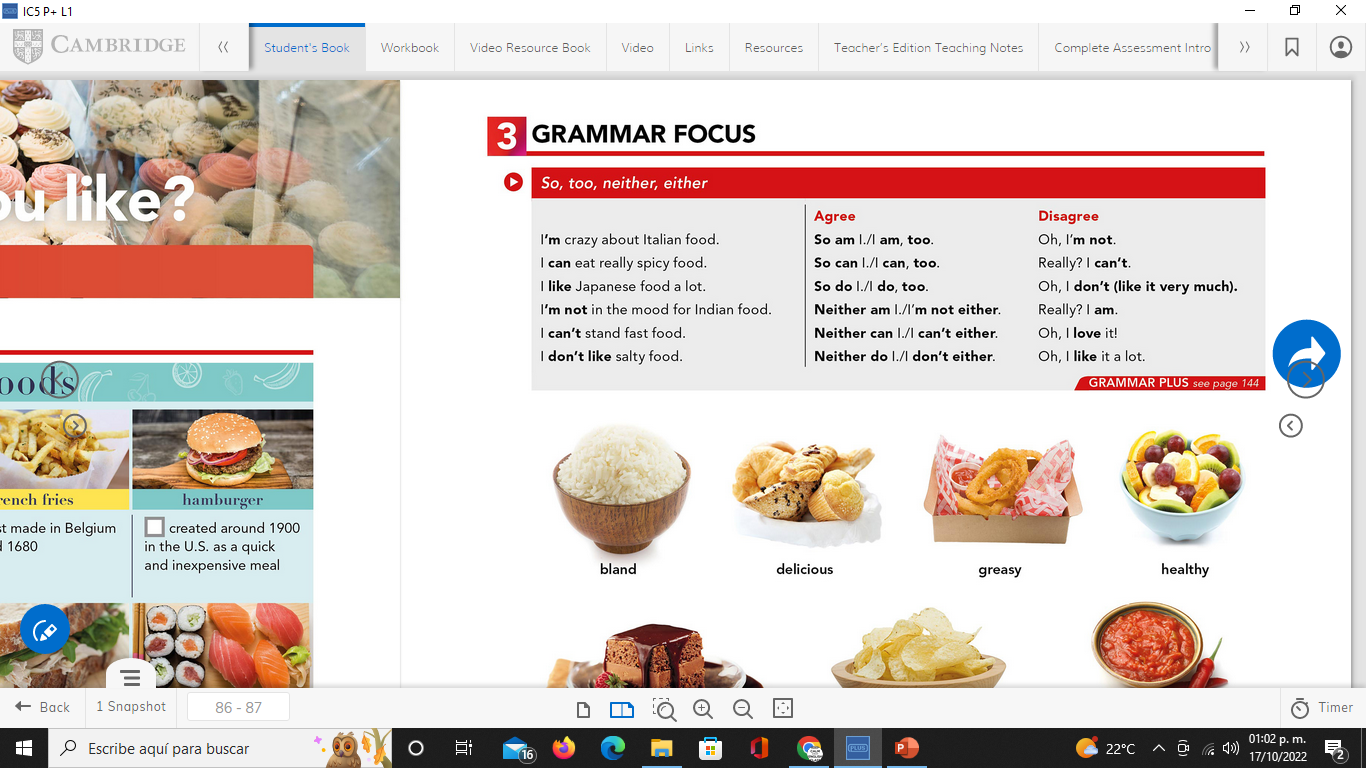 Disagree
GRAMMAR FOCUS     “To disagree”
GRAMMAR FOCUS     “To disagree”
We use expressions as oh, or  really?.  To introduce our opinion, that may differ from the other person.
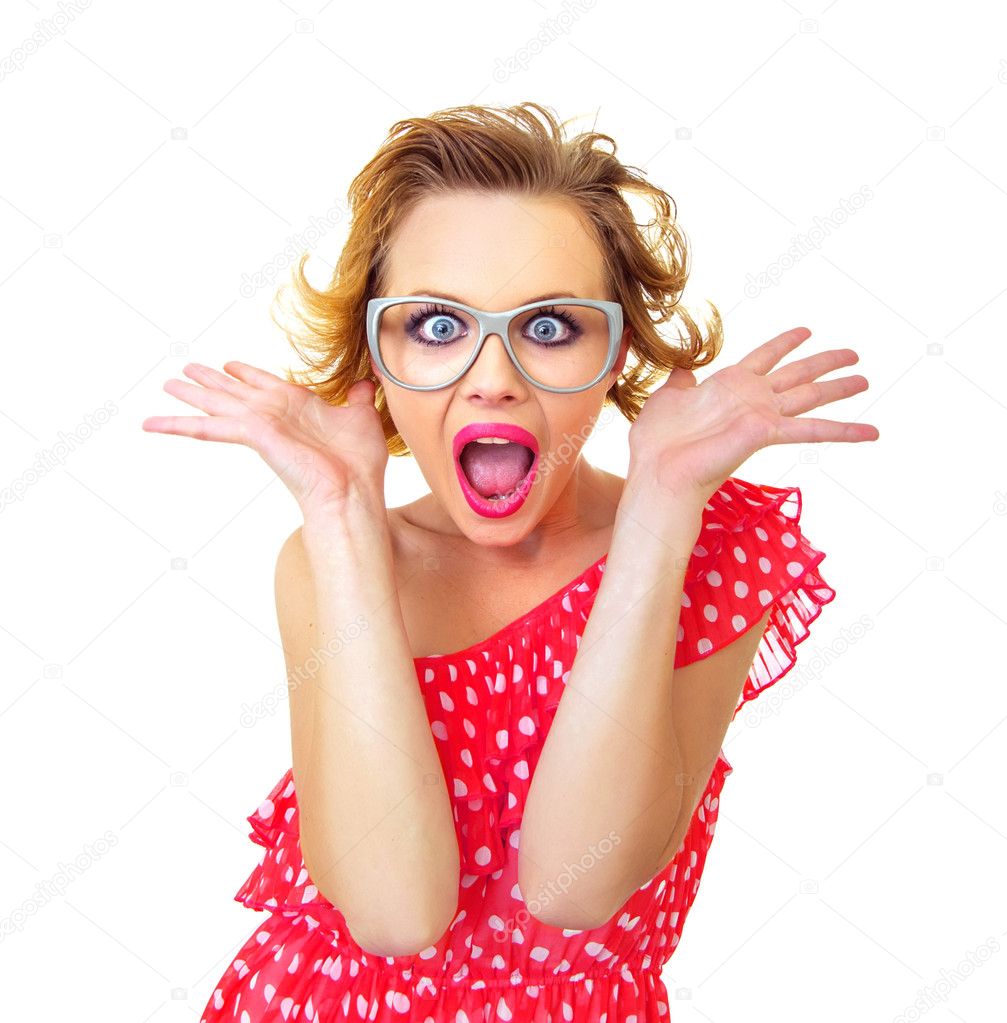 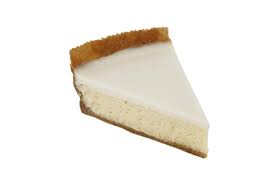 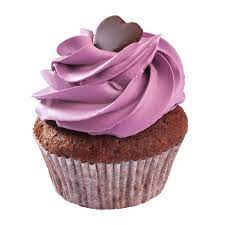 I´m crazy about…
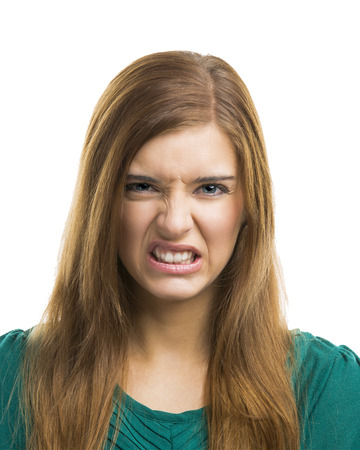 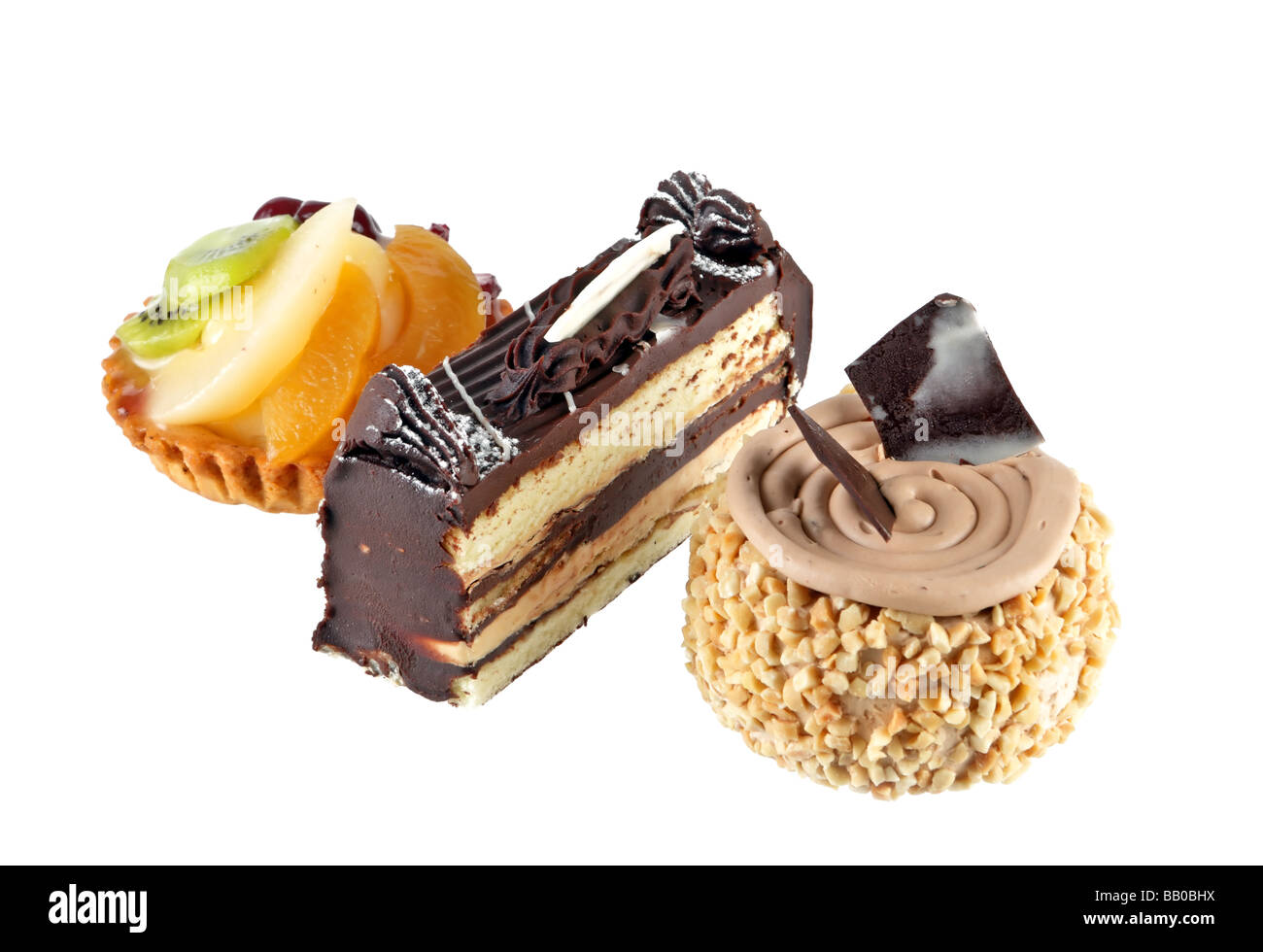 Really?  I´m not
GRAMMAR FOCUS     “To disagree”
GRAMMAR FOCUS     “To disagree”
We use expressions as oh, or  really?.  To introduce our opinion, that may differ from the other person.
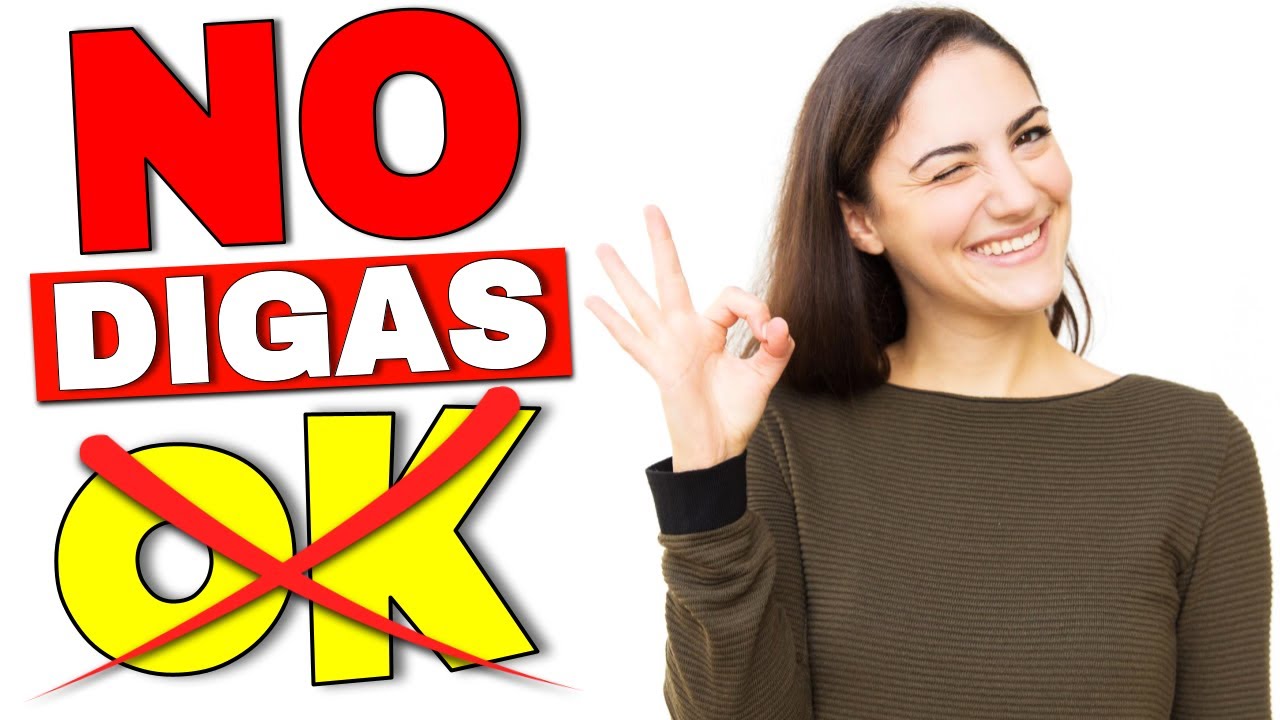 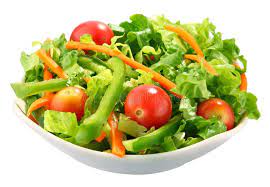 I love
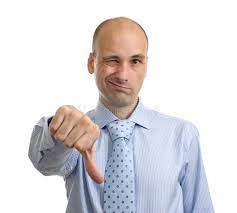 Oh, I don´t like it very much!
GRAMMAR FOCUS     “To disagree”
GRAMMAR FOCUS     “To disagree”
We use expressions as oh, or  really?.  To introduce our opinion, that may differ from the other person.
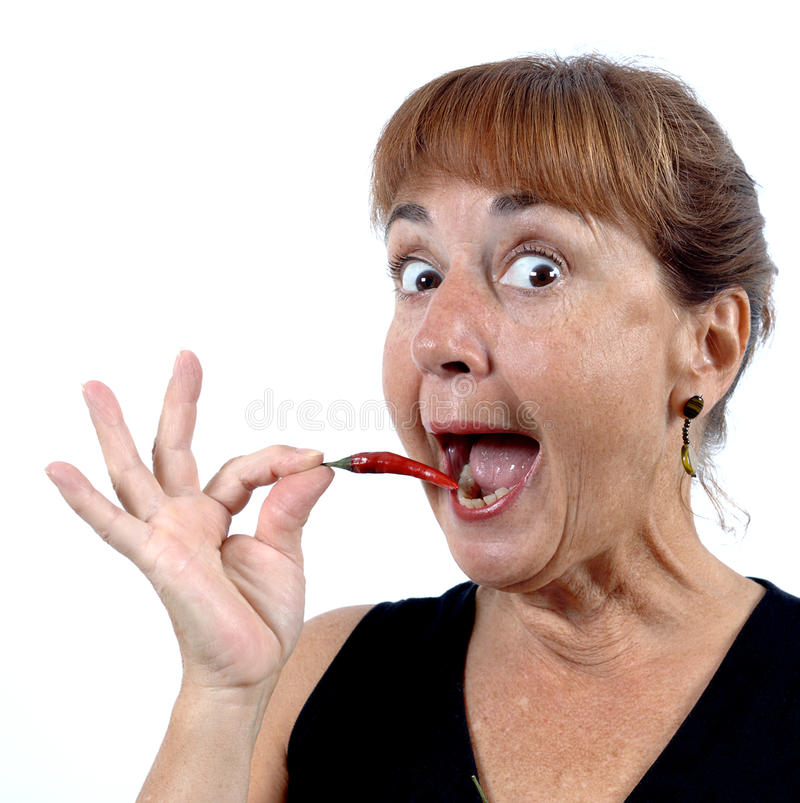 I can eat spicy ……food !
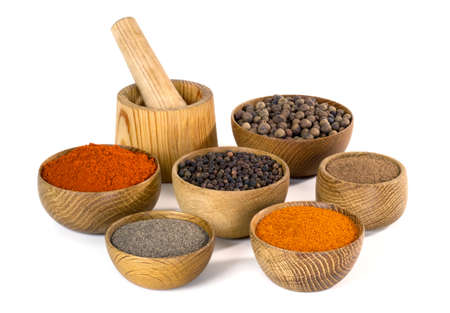 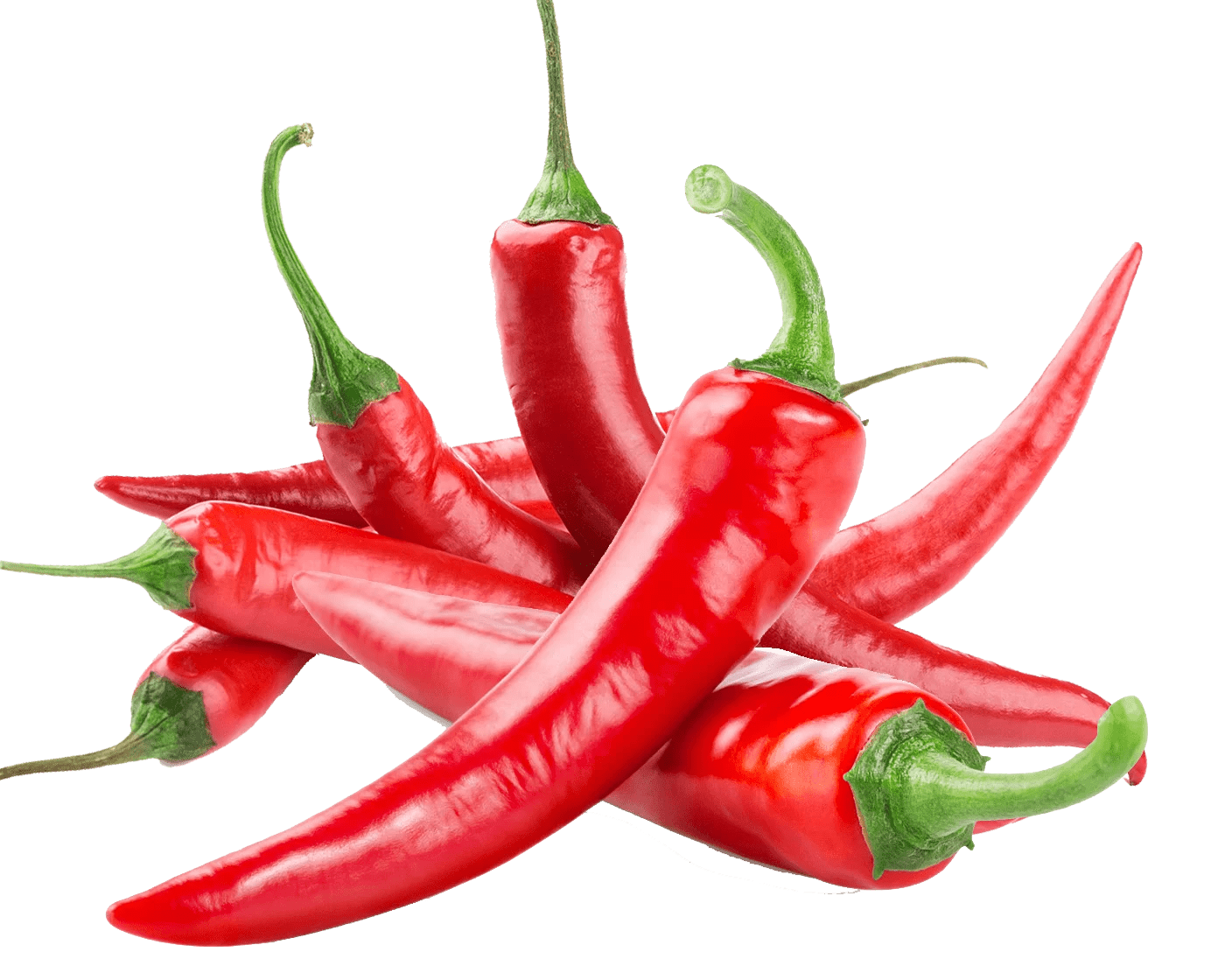 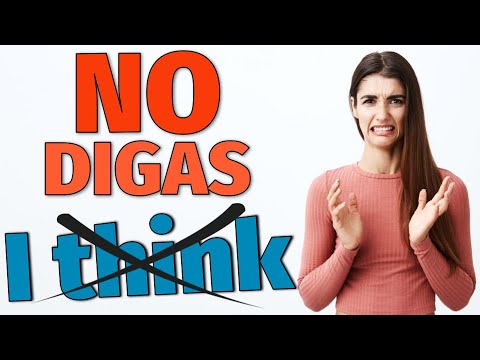 Really? I can´t eat spicy food at all.
GRAMMAR FOCUS     “To disagree”
GRAMMAR FOCUS     “To disagree”
We use expressions as oh, or  really?.  To introduce our opinion, that may differ from the other person.
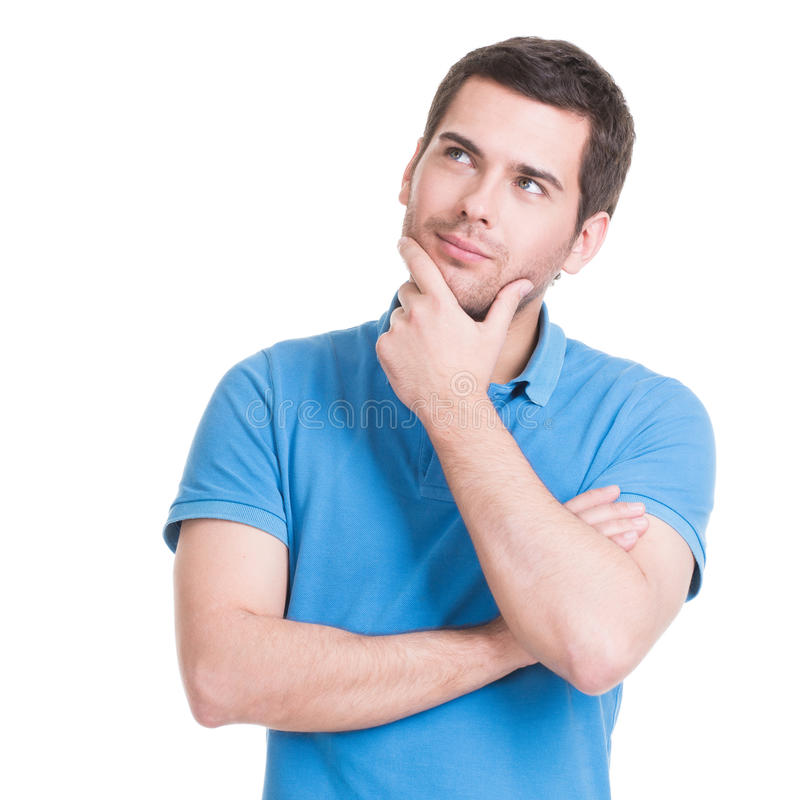 I´m not 
in the mood of
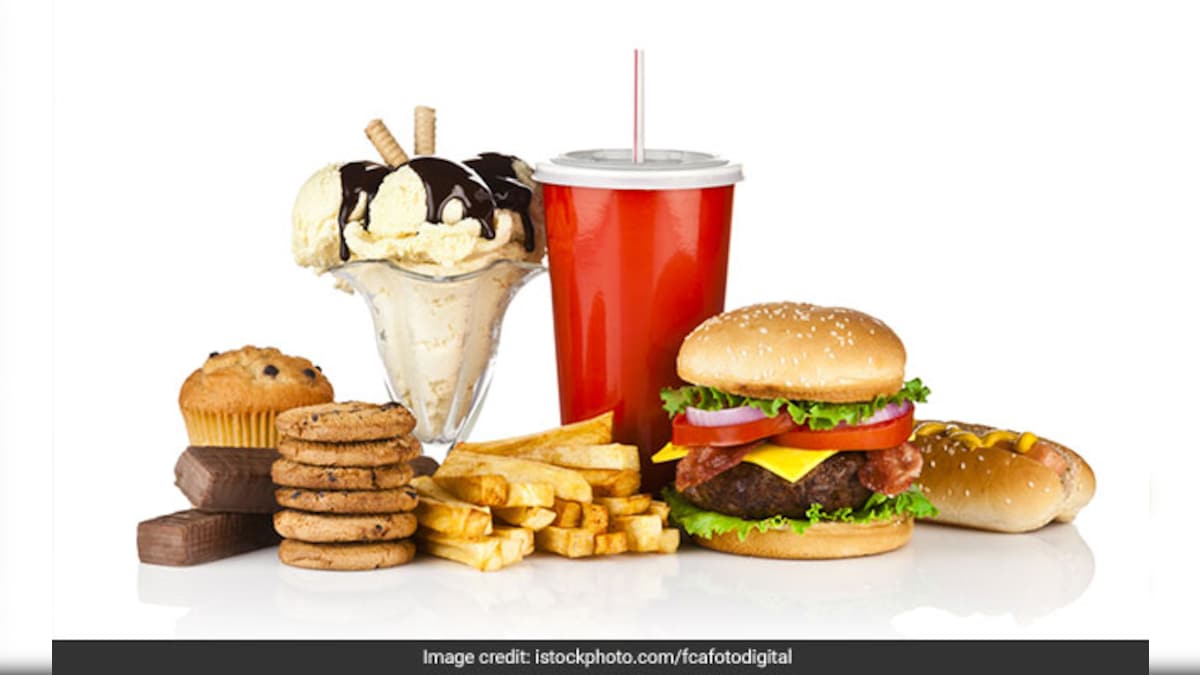 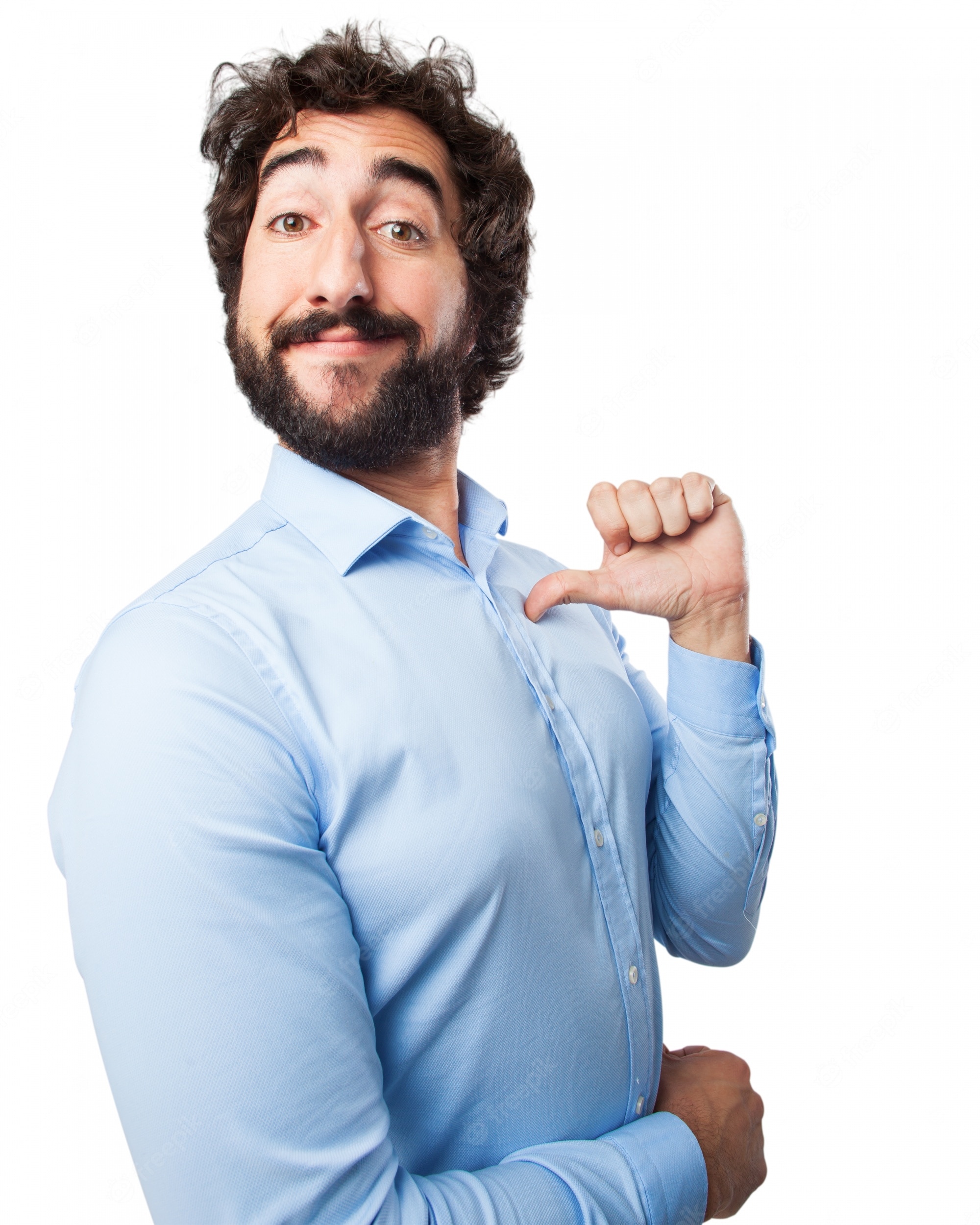 Well, I am
GRAMMAR FOCUS     “To disagree”
GRAMMAR FOCUS     “To disagree”
We use expressions as oh, or  really?.  To introduce our opinion, that may differ from the other person.
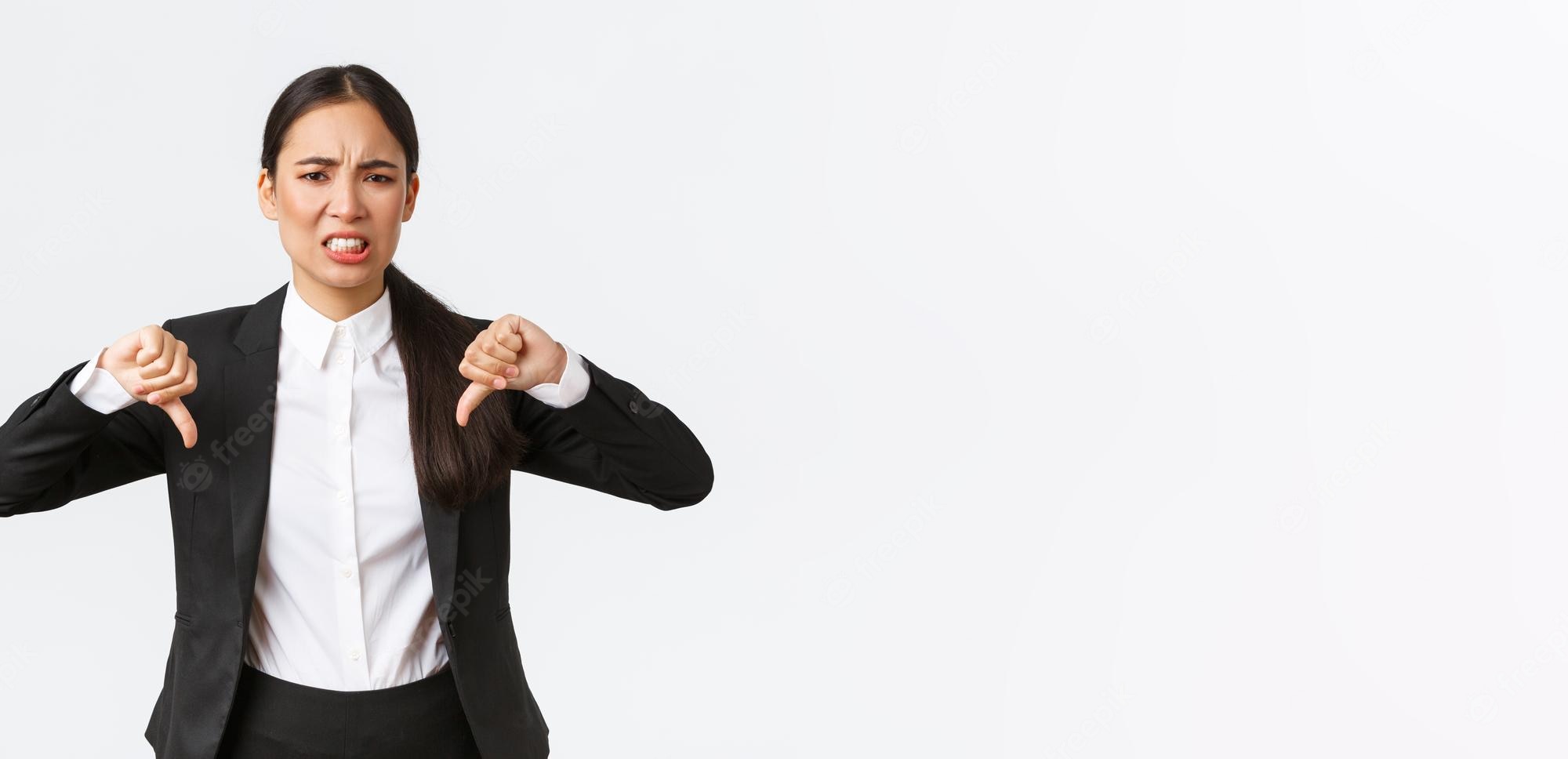 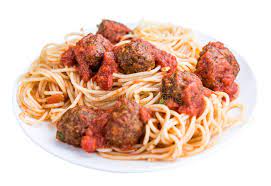 I don´t like italian food!
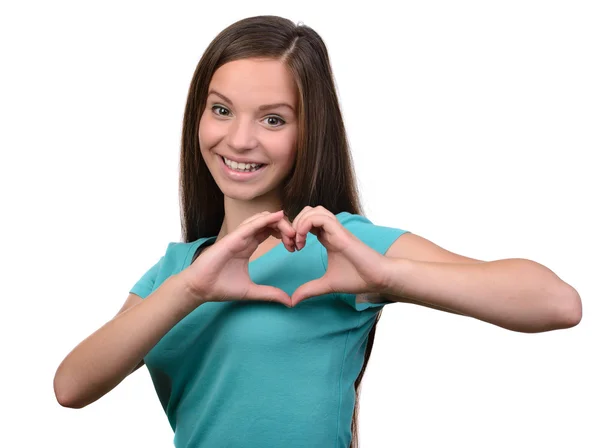 Really? I love it!
GRAMMAR FOCUS     “To disagree”
GRAMMAR FOCUS     “To disagree”
We use expressions as oh, or  really?.  To introduce our opinion, that may differ from the other person.
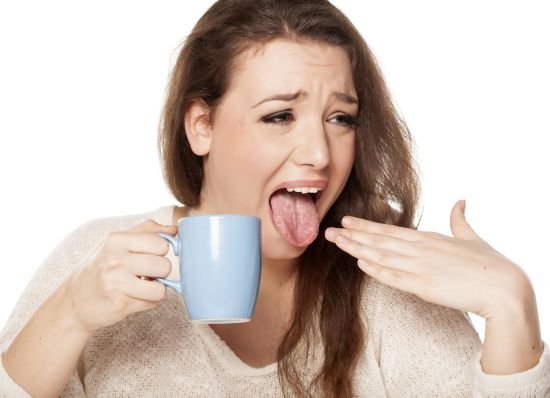 I can´t drink hot things
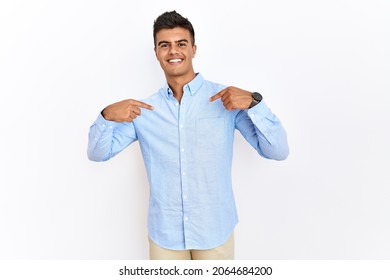 Well, I do!
Writing/Speaking Practice
Write statements, give a different opinión showing disagree to the following statements.
Writing/Speaking Practice
Write statements, give a different opinión showing disagree to the following statements.
Listening/Speaking Practice
Workbook pg 18
Listen the following conversation. Fill in the blanks with the missing words.
Then take turns and role-play.
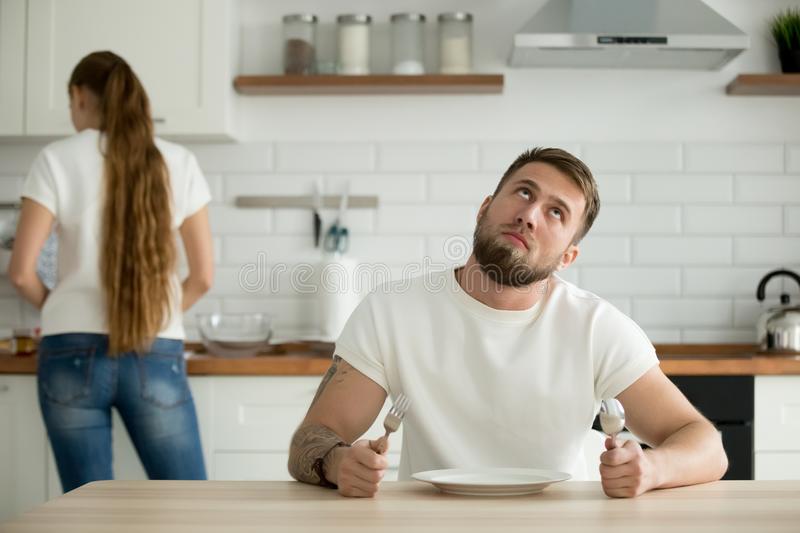 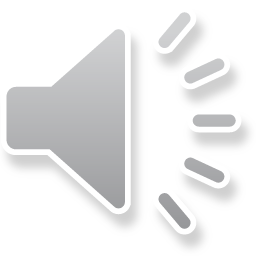 Maria: I feel tired tonight. I ______________to cook.
Courtney: ___________Let´s order out. _________Chinese food?
Maria: It´s Delicious! ____________!
Courtney: __________. It´s my favorite. Let´s call Beijing Express for home delivery.
Maria: _______________! Their food is always Good. I eat there a lot.
Courtney: _____________. Well what would you like tonight?
Maria: ______________for some soup.
Courtney: _____________I. And I think I will have orange chiken and fried rice.
Maria:Ok, Let´s order. Oh, wait. They ________credit cards, and I don´t have any __________.
Courtney: Neither________ I. Too bad! What _________ we do?
Maria: Well, let´s look in the refrigerator. Hmm. ___________boiled eggs?
Courtney: I __________ !
Maria: Actually, _____________ I.
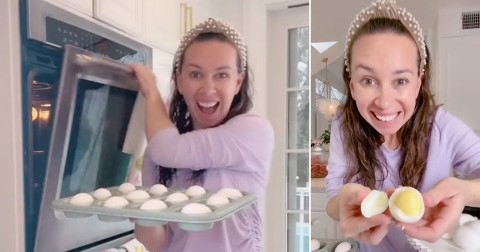 Listening Practice  “I´m tired of shopping”    studentbook pg 16
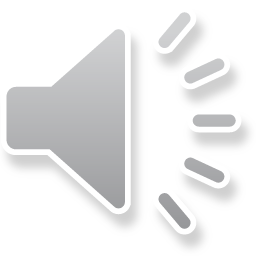 A. Listen and practice  the following conversation.  Fill in the blanks with the missing words.
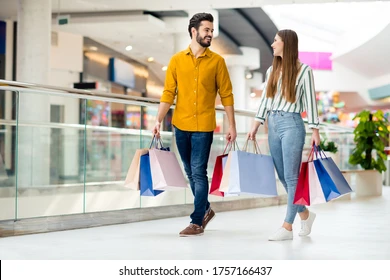 Alan: Hey, ____________to get something to eat?
Kate: Sure. _____________of shopping.
Alan: ___________. What do you think of Thai food?
Kate: I _______, but I´m ___________________for it today.
Alan: Yeah. ____________, I guess. It´s a bit__________.
Kate: ____________Japanese food?
Alan: ________me! __________Japanese food.
Kate: ________. There´s a great restaurant on the first floor. It´s _________ Kyoto Garden.
Alan: Perfect! ____________it.
Speaking Practice
Put in order the dialogue, write the numbers from 1 to 7 Then in pairs roleplay the conversation.
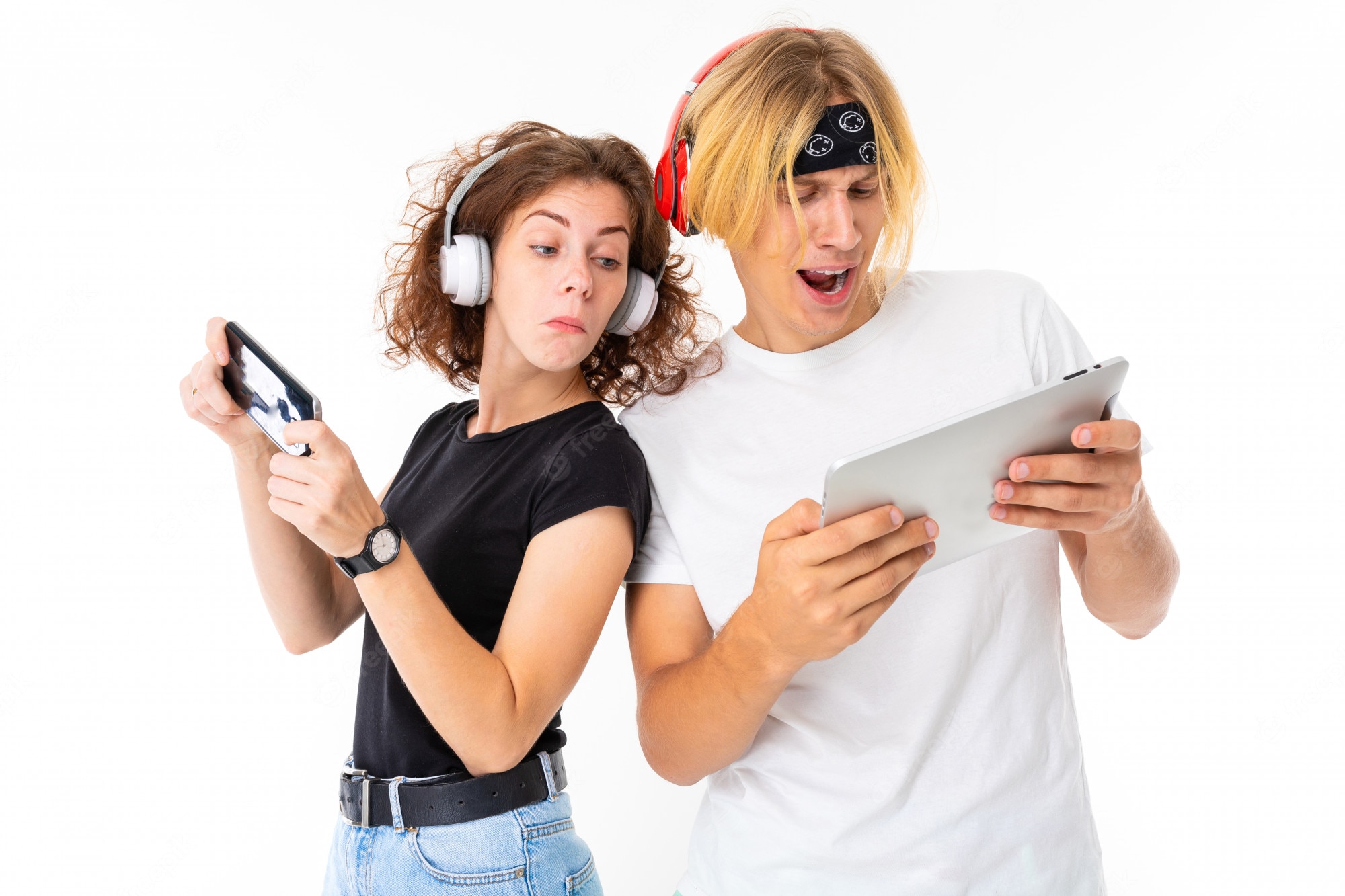 Speaking Practice
Unscramble the following statements.  Paste them in the following conversation chart.
Cheescake is fine by me!. What about lasagna? I´m crazy about it!
You know what? I don´t like apples very much. I prefer cheescake pie instead.
Perfect!  So, see you in a while!
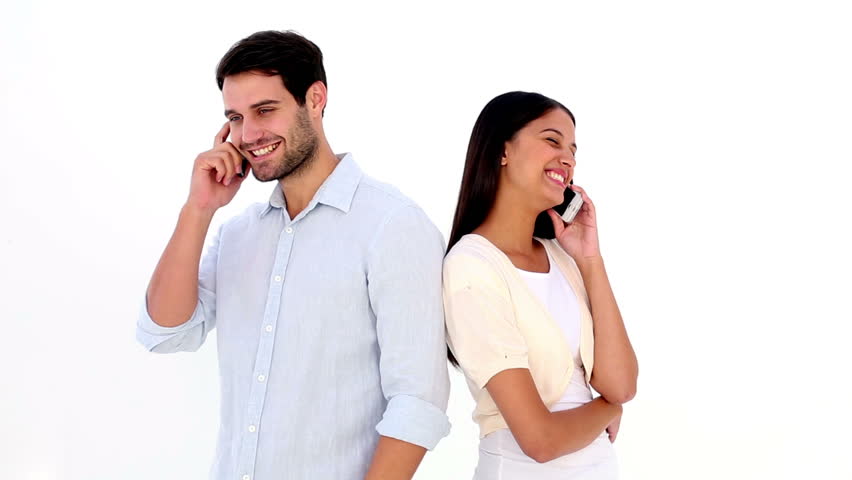 Good Idea, I´ll bring the salad. I like The Cesar Salad!
Hello Chrys!. Would you like to come around tonight?
Actually,  I´m sick of fast food, I prefer homemade food!
Well, I´m not keen on lasagna!  But I´m fine with just the salad.
I do too!  It´s my favorite! Then I´ll bake an apple pie!
Great!   What about ordering something for dinner?
Speaking Practice
Put in order the dialogue, Then in pairs roleplay the conversation.
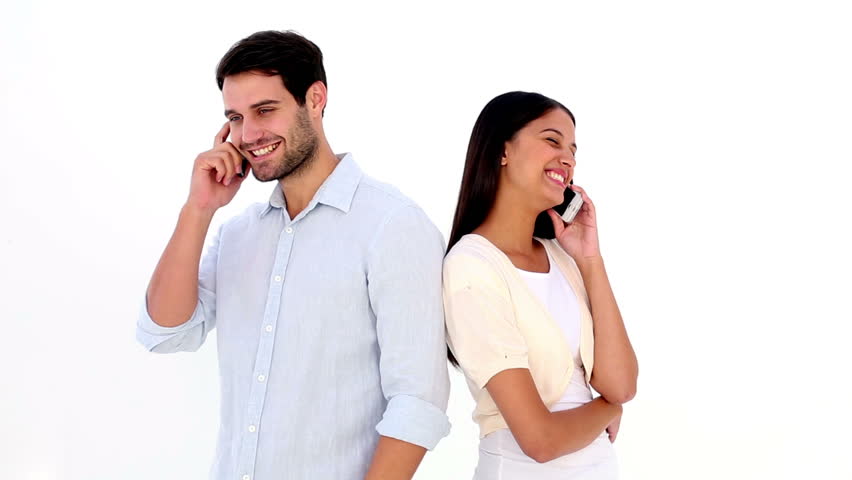 Writing/Speaking Practice
Write a short conversation, talk about your preferences in food. Use expressions to show like, dislikes, agreement and disagreement.